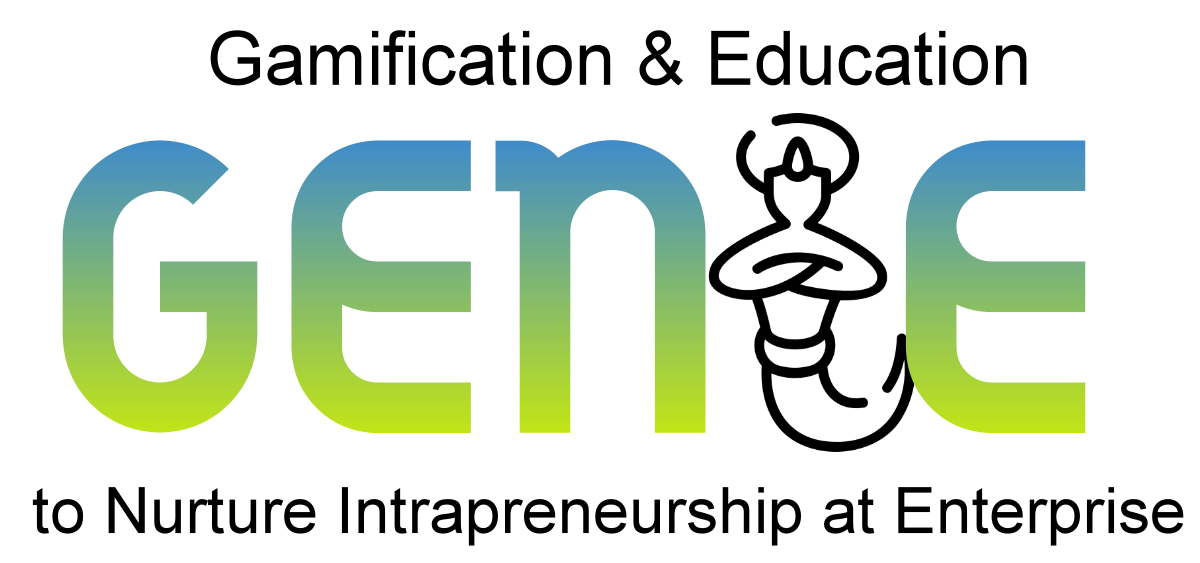 genieproject.eu
Unternehmensinterne Kommunikation und Teammanagement
Index
1
Verbesserung der unternehmensinternen Kommunikation, um die Kultur des Unternehmertums zu stärken
1.1 Definition & Methoden
1.2 Regelmäßiger Austausch
1.3 Feedbackkultur
1.4 Transparenz von Visionen, Zielen und Anforderungen
1.5 Vorteile der Förderung von Intrapreneurship in deinem Unternehmen
2
Verbesserung des Teammanagements als Voraussetzung für die Kultur des Unternehmertums
2.1 Führungsstil
2.2 Organisationsentwicklung
2.3 Anreize
2.4 Verschiedene Generationen
3
Der PDCA-Zyklus als Tool zur Umsetzung einer guten Kommunikation und eines guten Teammanagements
3.1 Der PDCA Zyklus und seine Phasen 
3.2 Anwendungsbeispiele
Lernziele
Am Ende des Moduls wirst du wissen:
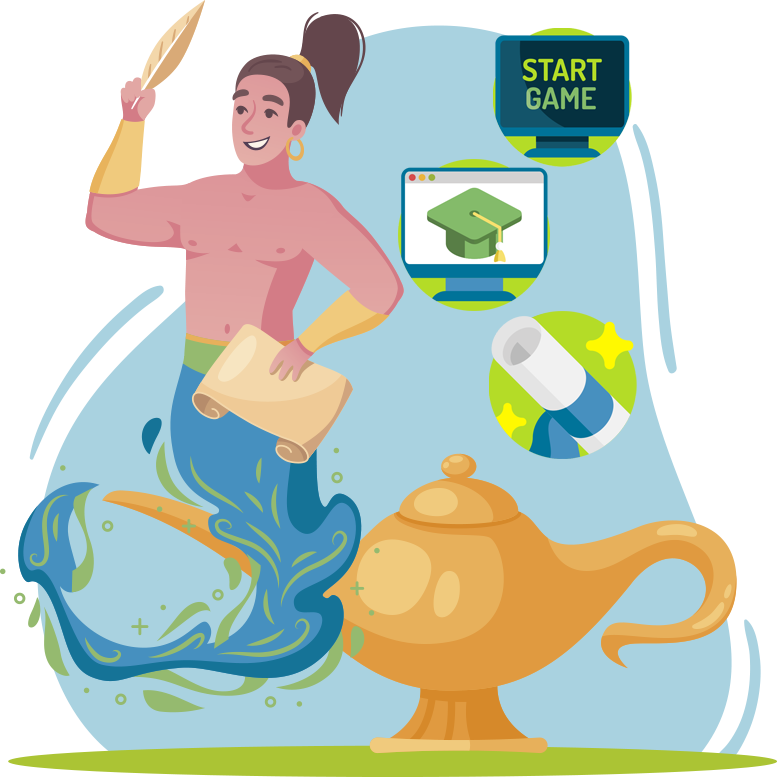 Wie und warum die Verbesserung der unternehmensinternen Kommunikation sowie des Teammanagements wichtig ist 
Die Rolle und Bedeutung einer positiven Feedback-Kultur und die Wertschätzung bei der Stärkung des Intrapreneurship kennen
Wie wichtig eine gemeinsame Vision, Ziele und Anforderungen sind und wie diese umzusetzen sind
Und erkennen, wie wichtig es ist alle Mitarbeitenden in den organisatorischen Entwicklungsprozess einzubeziehen
Wie du die Strategien für die Verbesserung der Kommunikation und des Teammanagements sowie die Förderung von Intrapreneurship in deiner täglichen Arbeit nutzen, erfolgreich umsetzen und anwenden kannst – basierend auf den Erkenntnissen aus dem Modul
Unit 1
Verbesserung der unternehmens-internen Kommunikation, um die Kultur des Unternehmertums zu stärken
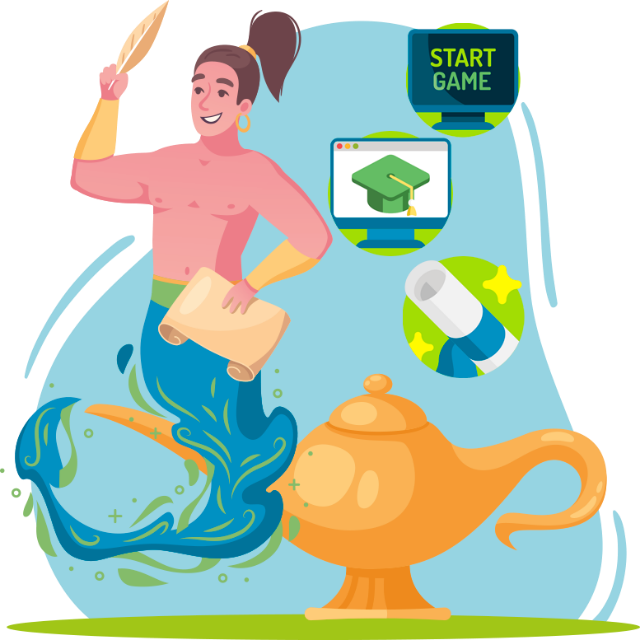 1.1 Definition & Methoden
1.2 Regelmäßiger Austausch
1.3 Feedbackkultur
1.4 Transparenz von Visionen, Zielen und Anforderungen
1.5 Vorteile der Förderung von Intrapreneurship in deinem Unternehmen
1. Verbesserung der unternehmensinternen Kommunikation
1.1 Definition & Methoden
Definition unternehmensinterne Kommunikation
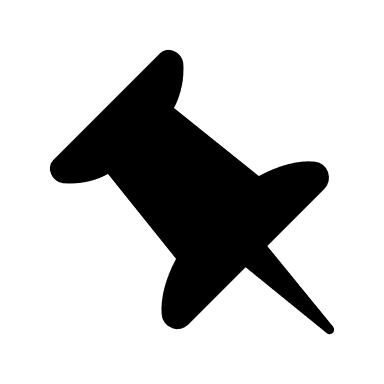 Definition: 

Austausch von Botschaften oder Informationen zwischen Personen. Als Kommunikationskanäle werden die Sprache einerseits sowie die Körpersprache (nonverbale Kommunikation), u.a. Mimik, Gestik, Blickkontakt, räumliche Distanz verwendet.
Wir unterscheiden zwischen:
Generelle Kommunikation
Kommunikation in Meetings
Quellennr.: 10, 12
Wir unterscheiden zwischen:
Generelle Kommunikation
Kommunication in Meetings
1. Verbesserung der unternehmensinternen Kommunikation
1.1 Definition & Methoden
Wenn ich als Mensch etwas von mir gebe, bin ich auf vierfache Weise wirksam. Jede meiner Äußerungen enthält, ob ich will oder nicht, vier Botschaften gleichzeitig:
Das Kommunikationsquadrat (1)
eine Selbstkundgabe
(was ich von mir zu erkennen gebe)
Sachinhalt
eine Sachinformation
(worüber ich informiere)
Sender
Empfänger
Selbstkundgabe
Appell
einen Beziehungshinweis
(was ich von dir halte und wie ich zu dir stehe)
ein Appell 
(was ich bei dir erreichen möchte)
Beziehungshinweis
Quellennr.: 16
Wir unterscheiden zwischen:
Generelle Kommunikation
Kommunikation in Meetings
1. Verbesserung der unternehmensinternen Kommunikation
1.1 Definition & Methoden
Kriterien für eine generell gute Kommunikation/Methodik
Bewusstsein
Interaktion
Anderen zuhören
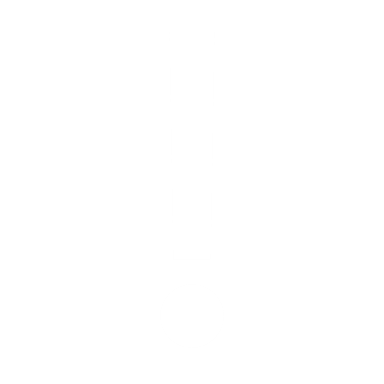 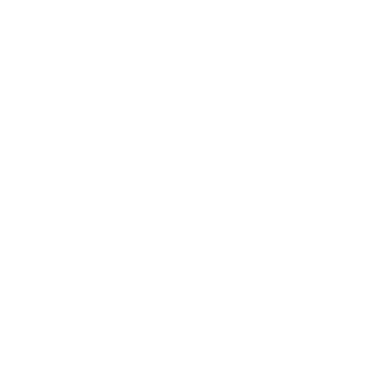 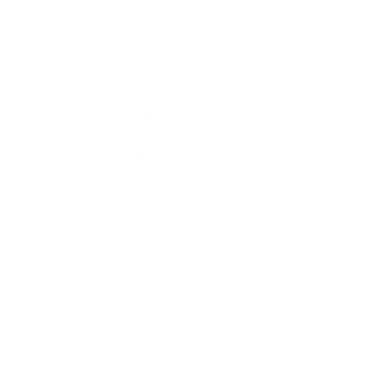 Bewusstsein für die Notwendigkeit einer Vielzahl von
 Kommunikationsstrategien,
Sprachregistern,
Instrumenten,
die an Kontext und Inhalt angepasst sind.
Verstehen und Führen von Interaktionen und Gesprächen in
unterschiedlichen soziokulturellen Kontexten und
fachspezifischen Situationen.
Mit folgenden Einstellungen in Gespräche gehen:
 Selbstvertrauen,
 Durchsetzungsvermögen,
 Klarheit und
 Reziprozität,
in persönlichen als auch in sozialen Kontexten.
Quellennr.: 15
Wir unterscheiden zwischen
Generelle Kommunication
Kommunikation in Meetings
1. Verbesserung der unternehmensinternen Kommunikation
1.1 Definition & Methoden
Kriterien für eine gute Kommunikation/Methodik in Meetings
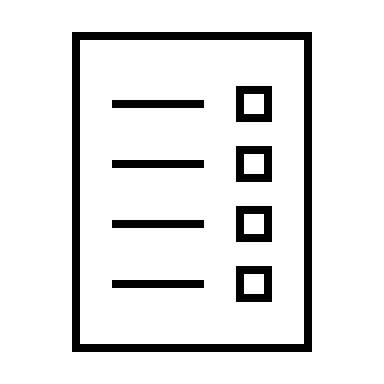 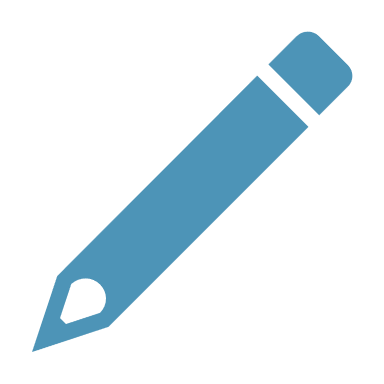 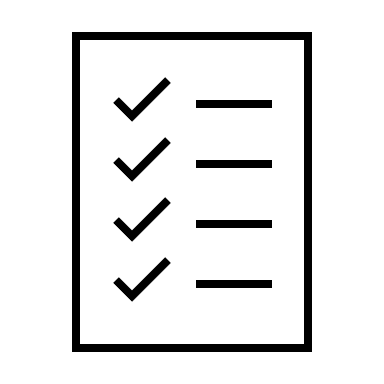 ☒
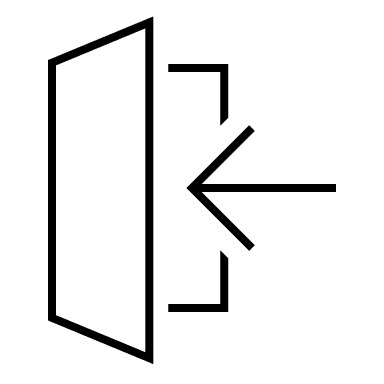 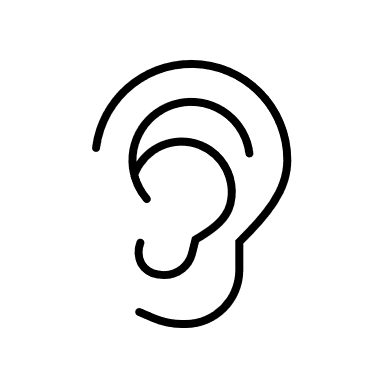 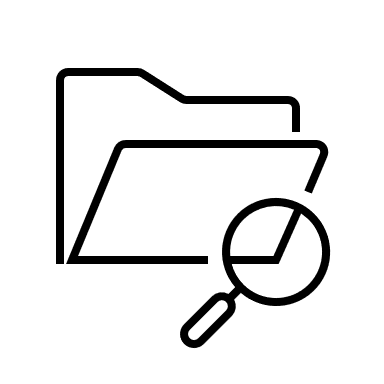 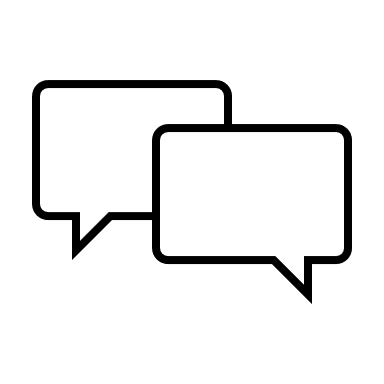 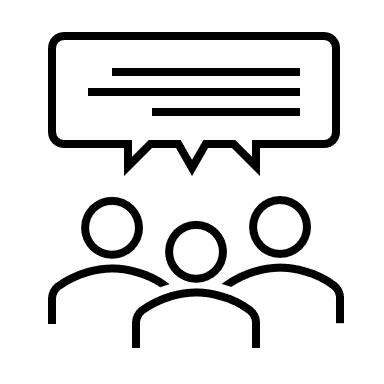 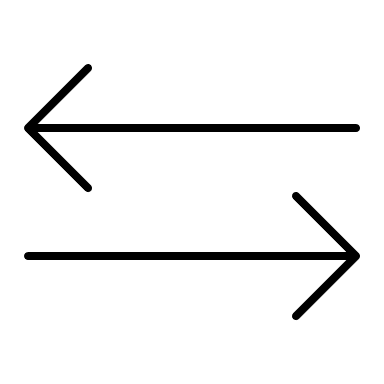 Quellennr.: 10
1. Verbesserung der unternehmensinternen Kommunikation
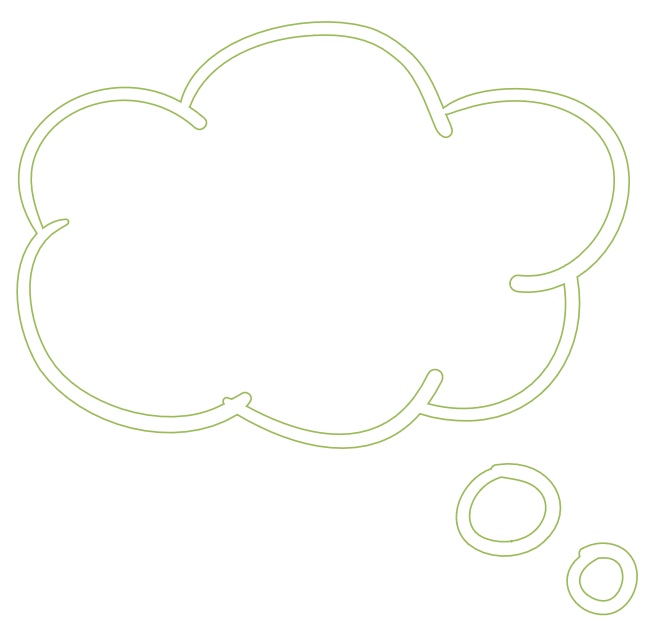 1.1 Definition & Methoden
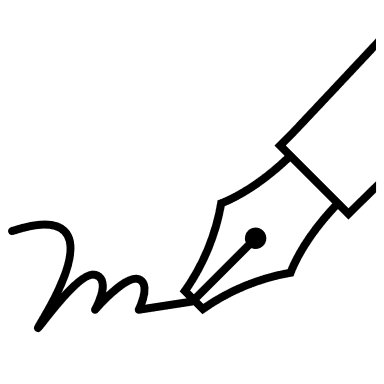 Aufgabe: 
Übertragung auf dein Unternehmen
Wie würdest du die Kommunikation in deinem Unternehmen beschreiben? 
Was läuft gut?
Was läuft schief?/ Was könnte besser sein?
Was könnte verbessert werden?
Wie könnte ich das verbessern? Welche Ressourcen werden benötigt, wer muss beteiligt werden?
Was muss durch andere verbessert werden?
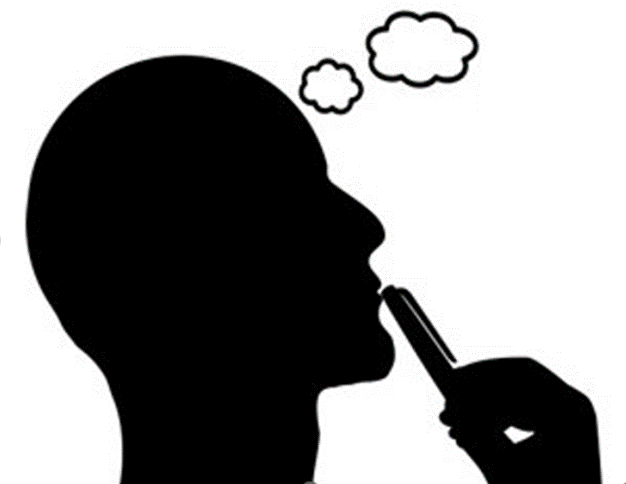 1. Verbesserung der unternehmensinternen Kommunikation
1.2 Regelmäßiger Austausch
Regelmäßiger Austausch
Welche Informationen sollten ausgetauscht werden?
Wie oft und wann sollte der Informationsaustausch stattfinden?
Wie kann der Informationsaustausch sichergestellt werden?
Wer sollte diese Information weitergeben bzw. erhalten?
Quellennr.: 18
1. Verbesserung der unternehmensinternen Kommunikation
1.2 Regelmäßiger Austausch
Ergebnis: Masterplan
1. Verbesserung der unternehmensinternen Kommunikation
1.2 Regelmäßiger Austausch
Kriterien für den regelmäßigen Austausch:
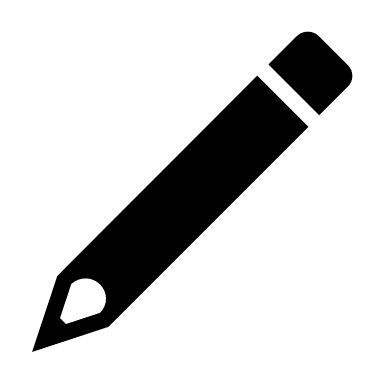 ☒
Quellennr.: 22
1. Verbesserung der unternehmensinternen Kommunikation
1.2 Regelmäßiger Austausch
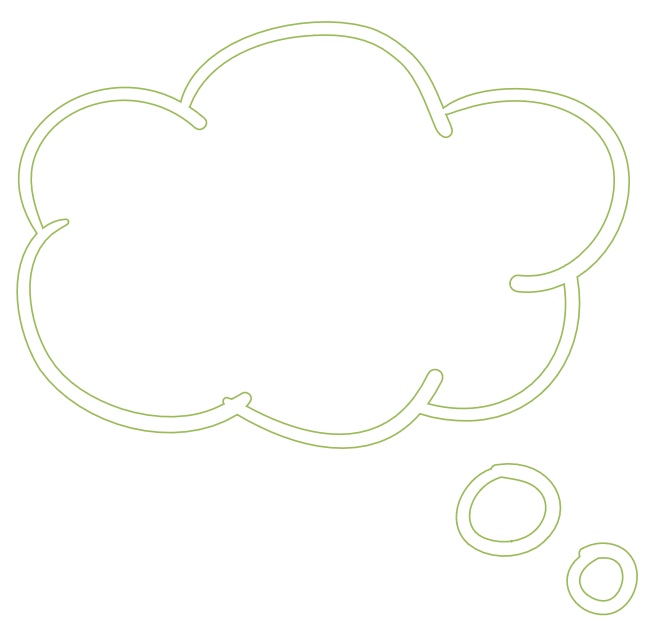 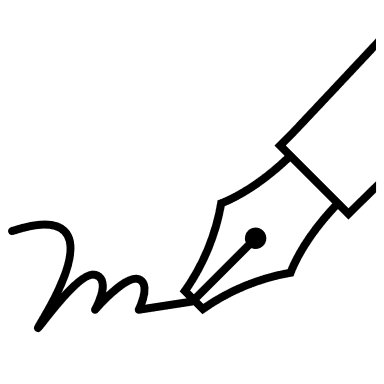 Aufgabe:
Welche anderen Ideen hast du oder wie ist der regelmäßige Austausch in deinem Unternehmen organisiert? 
Sammelt diese Ideen.
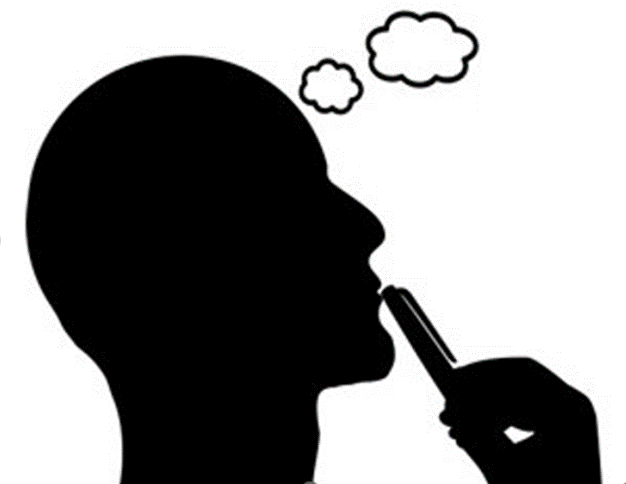 1. Verbesserung der unternehmensinternen Kommunikation
1.3 Feedbackkultur
Ziele von Feedback
Wie kann die Zusammenarbeit zwischen Vorgesetztenund Mitarbeitenden kontinuierlich verbessert werden?
“gutes” 
Feedback führt zu
Anregung zu einer Weiterbildung
Anerkennung
höhere Bereitschaft Verantwortung zu übernehmen
Fokus: Mitarbeitende wieder auf eine angemessene Leistung ausrichten
Erhöhung des Engagements der Mitarbeitenden
gegenseitiger Verbindlichkeit
Wertversprechungen
Feedback
Mit Feedback versucht der/die Vorgesetzte, den persönlichen Entwicklungsprozess des Mitarbeitenden zu verbessern.
Feedback Gespräche
in Feedback-Gesprächen werden die Stärken und Schwächen des Handelns in einer konkreten Situation diskutiert
Identifizierung von Verhaltens-mustern
Identifizierung von Verhaltensmustern, die in ähnlichen Situationen in Zukunft notwendig und hilfreich sein werden, um die Anforderungen des Arbeitsplatzes erfolgreich zu bewältigen
Restriktion von Feedback
Konzentration auf die Vergangenheit; unendliche Vielfalt an Möglichkeiten, die in der Zukunft liegen, gehen vollkommen verloren
Quellennr.: 1, 19
1. Verbesserung der unternehmensinternen Kommunikation
1.3 Feedbackkultur
Hilfreiche Feedbackarten
Training on the job
Wertschätzungs- Feedback
Ratschlag
Coaching
Evaluation
Prinzip: Training on the Job
Der Transfer des Gelernten kann vom Ausbilder direkt beobachtet werden
Unmittelbare korrigierende oder bestätigende Wirkung auf den Lernenden
Feedback wird auf der persönlichen Ebene gegeben
Ist immer positiv
Empfehlung zum Handeln oder Denken
Stark subjektiv beeinflusst
Bietet ein Feedback an, bei dem man sich über Fragen und Struktur eine eigene passende Lösung erarbeitet.
Stärker auf die Arbeitsebene bezogen
Prüfung der Arbeitsergebnisse: Wurden die Ziele, die der andere erreichen wollte, erreicht oder nicht?
Quellennr.: 5
1. Verbesserung der unternehmensinternen Kommunikation
1.3 Feedbackkultur
Die “goldenen Regeln” für Feedback – eine Checkliste
Quellennr.: 19
Anforder-ungen
Ziele
1. Verbesserung der unternehmensinternen Kommunikation
1.4 Transparenz von Visionen, Zielen und Anforderungen
Vision
Handeln erfordert eine Vision und Ziele
etwas, das du tun musst oder etwas, was du brauchst.
eine klare Aussage darüber, was du erreichen willst 
oder eine Aussage darüber, was du willst, dass es jemand anderes erreicht.
wichtig für Erfolg und Effizienz
spezifischer
inspirierend
motivierend
über die Logik hinausgehend
identifikationsstiftend
gibt ein Gefühl von Sinn und Zweck; 
ein kontinuierlicher Prozess fördert eine langfristige Orientierung
ein Imperativ für das Lernen
Quellennr.: 2, 6, 13
1. Verbesserung der unternehmensinternen Kommunikation
1.4 Transparenz von Visionen, Zielen und Anforderungen
9 Grundsätze für die Förderung des unternehmerischen Handelns
1.
Einfach halten: fokussiert und ohne Fachjargon.
2.
Nutze Metapher, Analogien und Beispiele: die Phantasie anregen.
3.
Nutzen Sie viele verschiedene Foren: Die gleiche Botschaft sollte möglichst aus vielen verschiedenen Richtungen kommen.
4.
Wiederhole die Nachricht: Die gleiche Nachricht sollte immer und immer wieder wiederholt werden.
5.
Mit gutem Beispiel vorangehen: den Worten Taten folgen lassen.
6.
Beseitigung kleiner Ungereimtheiten: kleine Änderungen können große Auswirkungen haben, wenn ihre Symbolik wichtiger ist als das Personal.
7.
Zuhören und angehört werden: Bemühe dich, zuzuhören, es zahlt sich aus.
8.
Ständige Abstimmung mit den Mitarbeitenden, um sicherzustellen, dass die Vision bei ihnen auf Resonanz stößt.
9.
Klare Visionen, Ziele, Werte und Aktionspläne, motivierende Einstellung und Umgebung.
Quellennr.: 2, 7
1. Verbesserung der unternehmensinternen Kommunikation
1.5 Vorteile der Förderung von Intrapreneurship für dein Unternehmen
Verbesserung der Kommunikation via
führt zu
Vorteile der Förderung von Intrapreneurship in Unternehmen
Reduzierung des Risikos Mitarbeitende an die Konkurrenz zu verlieren
Motivation zur Erbringung besserer Leistungen und Steigerung des Wohlbefindens
Steigerung der Kreativität
Erhöhung der Produktivität und des kreativen Denkens
interne Beförderungen statt Mitarbeitende extern rekrutieren zu müssen
Verbesserung der Teamarbeit und langfristigen Geschäftsbeziehungen
Erhöhung der Innovation und des Unternehmenserfolges
regelmäßigem Austausch
Feedbackkultur
Transparenz von Vision, Zielen und Anforderungen
Quellennr.: 14
Unit 2
Verbesserung des Teammanagements als Voraussetzung für die Kultur 
des Unternehmertums
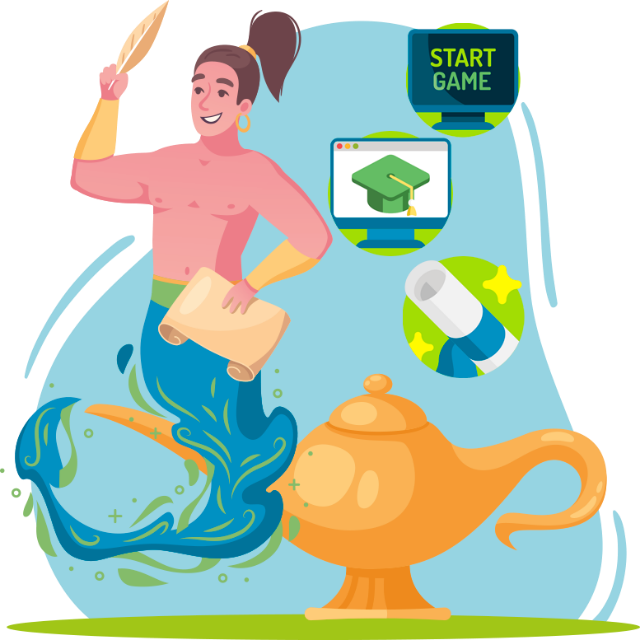 2.1 Führungsstil
2.2 Organisationsentwicklung
2.3 Anreize
2.4 Verschiedene Generationen
2. Verbesserung des Teammanagements
2.1 Führungsstil
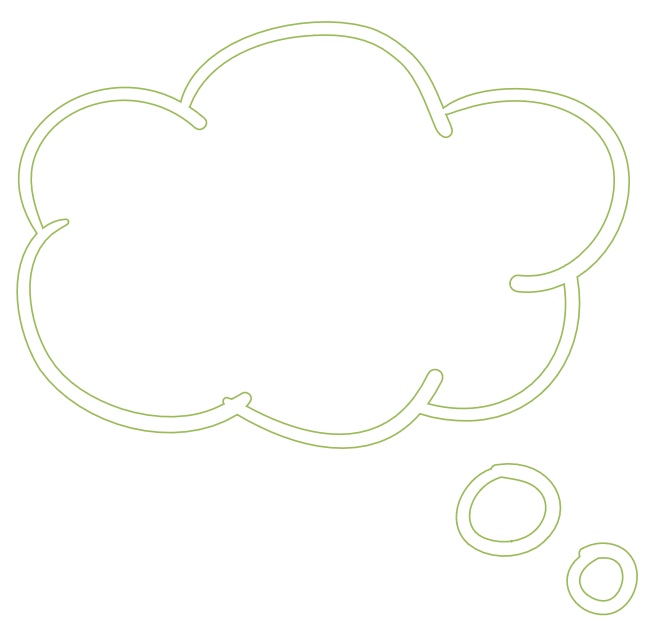 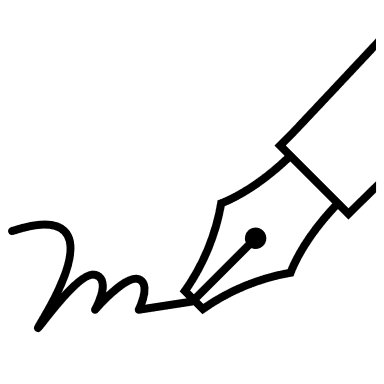 Aufgabe:
Welche Vision und Ziele hat dein Unternehmen?

Welche Visionen und Ziele  würdest du für dein Unternehmen und dein Team entwickeln?
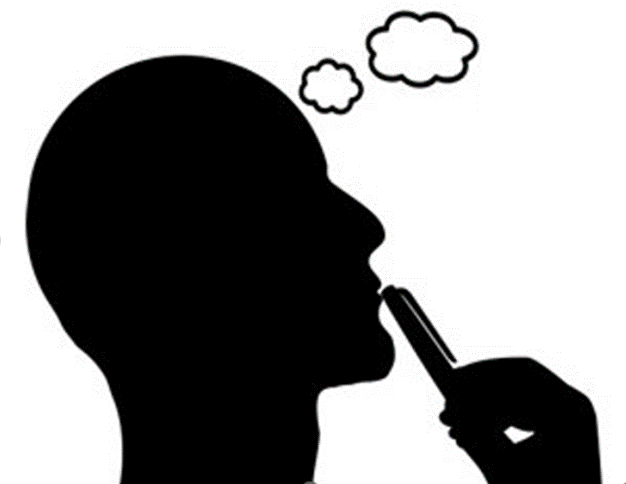 2. Verbesserung des Teammanagements
2.1 Führungsstil
Ziele vom Führungsstil
Förderung des proaktiven Denkens
Unterstützung der Mitarbeitenden bei der Entwicklung funktions-übergreifender Fähigkeiten
Zulassen, dass abweichende Meinungen geäußert und mitgeteilt werden können
Etablierung funktionsübergreifender und hierarchieübergreifender Feedback-Systeme
Förderung eines Geschäftsfelds, das die Möglichkeit bietet, produktive und effektive Geschäftsbeziehungen aufzubauen
Transformationale Führungskräfte 

konzentrieren sich weniger darauf, Entscheidungen zu treffen oder strategische Pläne aufzustellen, sondern vielmehr darauf, die Zusammenarbeit in der Organisation zu fördern, um eine Vision voranzutreiben.
Quellennr.:14
2. Verbesserung des Teammanagements
2.1 Führungsstil
inspirierende Motivation
idealer Einfluss
individuelle Berücksichtigung
intellektuelle Stimulation
mit einer Vision &
durch Hervorrufen von Enthusiasmus
Schaffung einer Umwelt, in der alle Mitarbeitenden die Chance haben mitzuarbeiten, innovativ und hervorragend zu sein.
Fähigkeit zuzuhören, sich in die, die man führt, hineinzuversetzen und mit diesen kommuni-zieren zu können
soziale Fähigkeiten, um effektive Beziehungen bilden zu können
veranlasst Menschen die altbewährten Methoden zu hinterfragen &
die Zukunft neu zu “gestalten”
4 Dimensionen der transformationalen Führung
Quellennr.: 2
2. Verbesserung des Teammanagements
2.2 Organisationsentwicklung
Definition Organisationsentwicklung
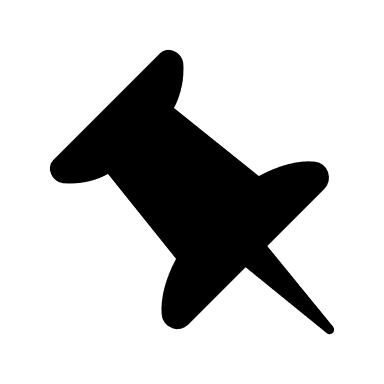 Strategie des geplanten und systematischen Wandels, der durch die Beeinflussung der Organisationsstruktur, Unternehmenskultur und individuellem Verhalten zustande kommt, und zwar unter größtmöglicher Beteiligung der betroffenen Arbeitnehmer*innen.
Quellennr.: 9
2. Verbesserung des Teammanagements
2.2 Organisationsentwicklung
8 Stufen Modell für erfolgreiche Veränderungen


von John P. Kotter
8
Veränderungen verankern
7
Veränderungen weiter anstreben
6
Kurzfristige Erfolge anstreben
Erfolgreiche Veränderung
5
Hindernisse aus dem Weg räumen
4
Die Vision kommunizieren
3
Vision und Strategie entwickeln
2
Führungskoalition aufbauen
1
Dringlichkeit aufzeigen
Quellennr.: 3
2. Verbesserung des Teammanagements
2.2 Organisationsentwicklung
Veränderungsmanagement erfordert unternehmerisches Verhalten
Intrapreneure …
… erkennen die Dringlichkeit des Wandels früher.
… garantieren erfolgreiche Veränderungsprozesse.
… sind zufriedener und mehr mit dem Unternehmen verbunden.
… sind aufgeschlossener gegenüber Verbesserungen und Veränderungen.
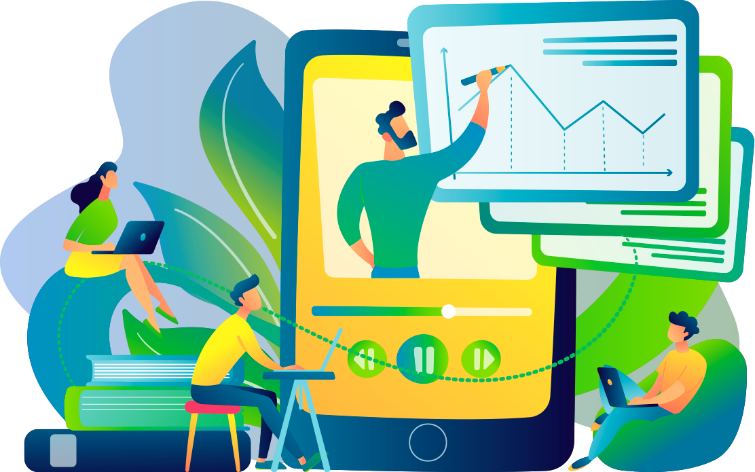 … engagieren sich stärker für die Verwirklichung von Visionen und Zielen mittels Veränderungsprozessen.
... verfügen über ein breites und interdisziplinäres Netzwerk innerhalb und außerhalb des Unternehmens, das Veränderungen erleichtert.
Quellennr.: 2
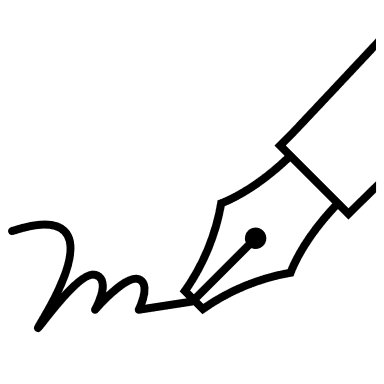 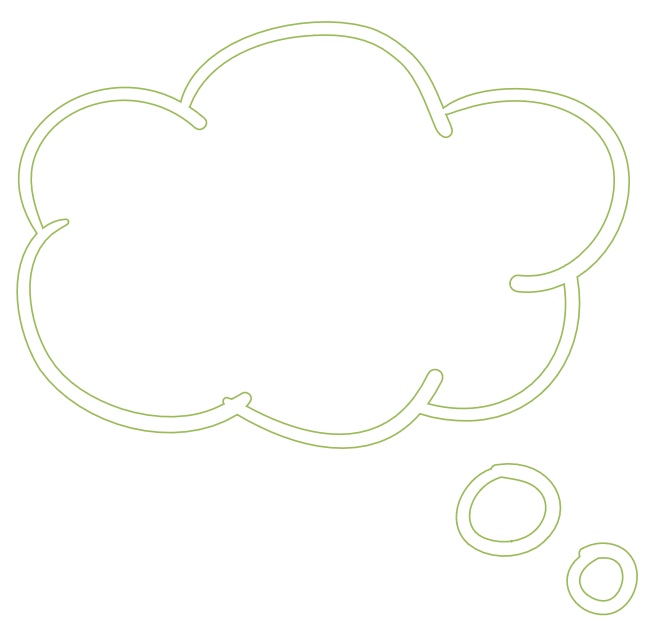 Aufgabe:
Welche Art von Anreizen werden von deinem Unternehmen angeboten?
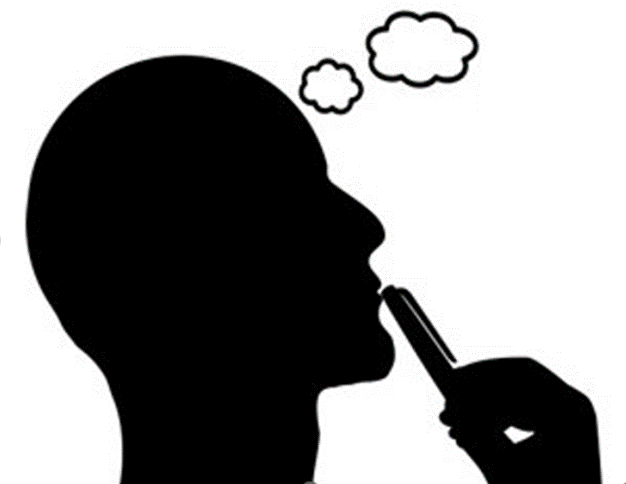 2. Verbesserung des Team-managements
2.3 Anreize
Voraussetzung für unternehmerisches Verhalten

Es werden kontinuierlich nachvollziehbare Anreize geschaffen
Erhöht die Bereitschaft, die Initiative zu ergreifen
Anreizarten
beispielsweise 
Zahlungen
Geschenke 
Sonderurlaub
monetäre Amreize
Sozialer Status
beispielsweise
Anerkennung
Horizontale oder vertikale Aufgabenerweiterungen
beispielsweise
Weiterbildungs-maßnahmen
Messebesuche
Persönliche Weiter-entwicklung
Flexibilität
beispielsweise 
Freie (oder mehr) Arbeitszeit für Ideenentwicklung
Spielraum für die Entwicklung und Umsetzung von Ideen
Quellennr.: 2
2. Verbesserung des Teammanagements
2.4 Verschiedene Generationen – Verschiedene Erwartungen
Babyboomer
1956 - 1965
Generation X
1966 - 1980
Generation Y oder Millennials
1981 - 1995
Generation Z
1996 - 2009
Leistungsorientiert
Führung im Sinne von Partizipation 
Entscheidung für Familie oder Karriere
Bedürfnis nach Sicherheit
Solidarität im Team
Streben nach Wohlstand
Karriereorientiert
Sicherheitsbewusst
Leistung & Spaß
Führung im Sinne von Delegation
Vereinbarkeit von Beruf und Familie
Teamarbeit  als Ziel
Teilweise sicherheitsorientiert
Digital Natives
Öffentliches Image hat Priorität
Karriereorientiert
Streben nach Führung
Quellennr.: 4, 17
Unit 3
Der PDCA Zyklus als Tool zur Umsetzung einer guten Kommunikation und eines guten Teammanagements
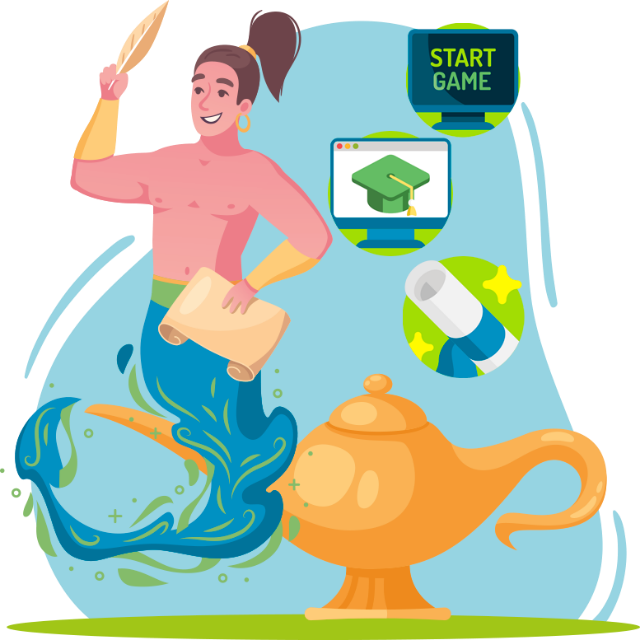 3.1 Der PDCA Zyklus und seine Phasen 
3.2 Anwendungsbeispiel
Act
Plan
3. PDCA-Zyklus
3.1 Der PDCA Zyklus und seine Phasen
Verbesserungen umsetzen
Erfolge protokollieren
Prozess reflektieren
Lösung implementieren
Ist-Analyse
Potenziale &  Probleme identifizieren
Ziele formulieren
Umsetzung planen
Check
Do
Der PDCA-Zyklus zur Umsetzung von Verbesserungen

Ein Ansatz, der auf dem Prinzip der kontinuierlichen Verbesserung beruht
Zielt auf eine kontinuierliche Verbesserung in allen Abteilungen des Unternehmens
Unter Einbeziehung aller Mitarbeitenden
Fortschritt prüfen
Erfahrungen studieren
Zielvorgaben kontrollieren
Veränderungen evaluieren
Starten & Durchführen
Ausprobieren
Experimentieren
Erkenntnisse gewinnen
Quellennr.: 2, 8, 9
3. PDCA-Zyklus
3.2 Beispiele für die Anwendung des PDCA-Zyklus zur kontinuierlichen Verbesserung
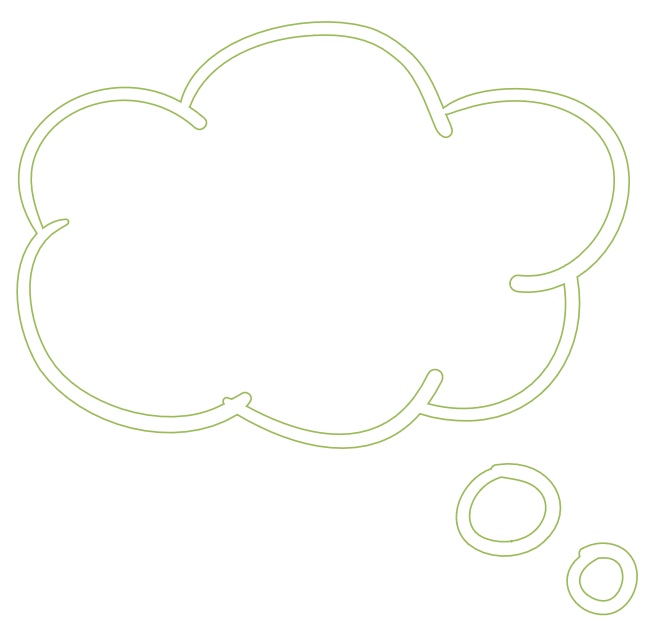 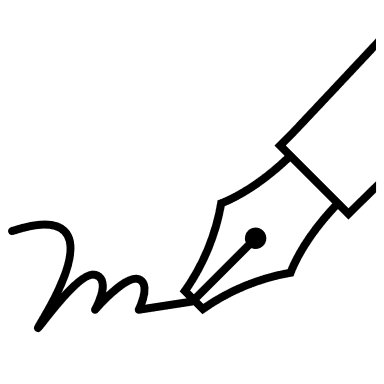 Aufgabe:
Finde zwei weitere Beispiele und nutze den PDCA-Zyklus als strategisches Tool zur Verbesserung der Situation.
3. PDCA-Zyklus
3.2 Beispiele für die Anwendung des PDCA-Zyklus zur kontinuierlichen Verbesserung
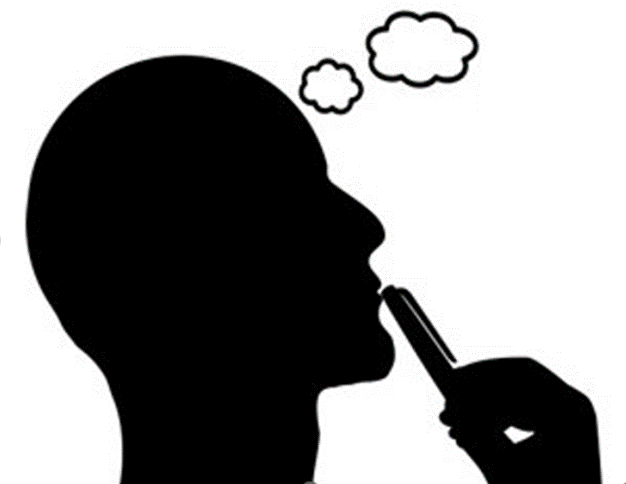 3. Welche Aspekte können zur Verbesserung des Teammanagements genutzt werden? 

Vorgabe von Zielen und Arbeitsweisen durch das Management
Ständige Kontrolle der Ergebnisse der Mitarbeiter*innen
Offenheit für informelle Kommunikation
Teste dein Wissen!
Bitte beantworte die folgenden Fragen:
Was muss eine Organisation tun, um Intrapreneurship zu fördern?

Visionen werden von der Geschäftsleitung entwickelt
Kontinuierliche Arbeit an einer guten Zusammenarbeit zwischen Management und Mitarbeitenden
Feedback-Systeme reduzieren Effizienz und Engagement
4. Was ist für eine gute Kommunikation erforderlich?

Konzentration auf die eigene Situation und Strategie
Anderen zuhören
So wenig Kommunikation wie möglich
5. Wie lassen sich Veränderungsprozesse am besten organisieren?

Nutzung des PDCA-Zyklus als strukturiertes und systematisches Werkzeug für Veränderungsprozesse
Jeder arbeitet an einer Teillösung, der Manager hat den Überblick
Informelle Koalitionsbildung wird behindert
2. Welcher Aspekt der Organisationsentwicklung ist nicht hilfreich, um unternehmerisches Denken zu fördern?


Jeder kennt die Vision und kann sich mit dieser identifizieren
Ermutigung zu proaktivem Denken
Informationen werden auf Anfrage zur Verfügung gestellt
3. Welche Aspekte können zur Verbesserung des Teammanagements genutzt werden? 

Vorgabe von Zielen und Arbeitsweisen durch das Management
Ständige Kontrolle der Ergebnisse der Mitarbeiter*innen
Offenheit für informelle Kommunikation
Teste dein Wissen!
Lösung:
Was muss eine Organisation tun, um Intrapreneurship zu fördern?

Visionen werden von der Geschäftsleitung entwickelt
Kontinuierliche Arbeit an einer guten Zusammen-arbeit zwischen Management und Mitarbeitenden
Feedback-Systeme reduzieren Effizienz und Engagement
4. Was ist für eine gute Kommunikation erforderlich?

Konzentration auf die eigene Situation und Strategie
Anderen zuhören
So wenig Kommunikation wie möglich
5. Wie lassen sich Veränderungsprozesse am besten organisieren?

Nutzung des PDCA-Zyklus als strukturiertes und systematisches Werkzeug für Veränderungsprozesse
Jeder arbeitet an einer Teillösung, der Manager hat den Überblick
Informelle Koalitionsbildung wird behindert
2. Welcher Aspekt der Organisationsentwicklung ist nicht hilfreich, um unternehmerisches Denken zu fördern?


Jeder kennt die Vision und kann sich mit dieser identifizieren
Ermutigung zu proaktivem Denken
Informationen werden auf Anfrage zur Verfügung gestellt
Zusammenfassung
Gut gemacht! Jetzt weißt du mehr über:
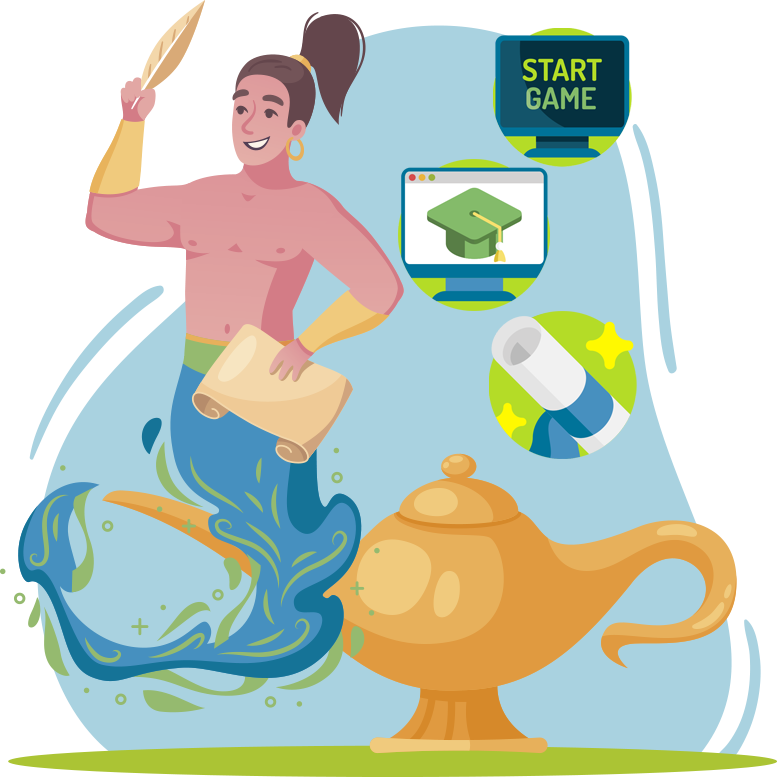 Die Effekte von unternehmensinterner Kommunikation und von Teammanagement
Die Definition und die Unterschiede von Visionen, Zielen und Anforderungen 
Wie und warum alle Mitarbeitenden einbezogen werden sollen
Wie man den PDCA-Zyklus als Tool zur systematischen und kontinuierlichen Verbesserung einsetzt
Literaturverzeichnis (1)
Brounstein, M. (2007). Coaching für Dummies. 2. Auflage. Wiley-VCH.
Burns, P. (2013). Corporate Entrepreneurship. Innovation and strategy in large organizations. 3rd edition. Palgrave Macmillan
Diehl, A. (2020). Kotter Change Management – Ein 8 Stufen Modell für erfolgreiche Veränderungen. https://digitaleneuordnung.de/blog/kotter-modell/.
Eberhardt, D. (). Generationen zusammen führen - Mit Millennials, Generation X und Babyboomern die Arbeitswelt gestalten. 2. Auflage. Haufe Verlag.
Föhr, T. (2021). Pick-up Feedback für Führungskräfte. Wissen und Methoden für eine eigenverantwortliche Feedback- und Lernkultur. managerSeminare.
Goals (n. d.). In: Cambridge Dictionary. Retrieved from: https://dictionary.cambridge.org/.
Literaturverzeichnis (2)
Hisrich, R. D. (1990). Entrepreneurship/intrapreneurship. American Psychologist, 45 (2), p. 209–222.
Mai, J. (2022). PDCA-Zyklus: Plan-Do-Check-Act – einfach erklärt. Karrierebibel. https://karrierebibel.de/pdca-zyklus/.
Prof. Dr. Maier, G. W. (2018). Organisationsentwicklung. In: Gabler Wirtschaftslexikon. https://wirtschaftslexikon.gabler.de/definition/organisationsentwicklung-43924/version-267246
Müller-Roterberg, C. (2018). Management-Handbuch Innovation. Tipps & Tools. Books on demand.
Prof. Dr. Bartscher, T. (2018). On the job training. In: Gabler Wirtschaftslexikon. https://wirtschaftslexikon.gabler.de/definition/job-training-46199/version-269485.
Prof. Dr. Lackes, R. (2018). Kommunikation. In: Gabler Wirtschaftslexikon. https://wirtschaftslexikon.gabler.de/definition/kommunikation-37167/version-260610.
Literaturverzeichnis (3)
Requirements (n. d.). In: Cambridge Dictionary. Retrieved from: https://dictionary.cambridge.org/.
 PR2 report.
Sala, A., Punie, Y., Garkov, V. and Cabrera Giraldez, M. (2020). LifeComp: The European Framework for Personal, Social and Learning to Learn Key Competence, EUR 30246 EN, Publications Office of the European Union. ISBN 978-92-76-19417-0, doi:10.2760/922681, JRC120911. https://publications.jrc.ec.europa.eu/repository/handle/JRC120911.
Schulz von Thun Institut (n.d.). Das Kommunikationsquadrat. https://www.schulz-von-thun.de/die-modelle/das-kommunikationsquadrat. 
Statista Research Department (2022). Bevölkerung in Deutschland nach Generationen 2021. https://de.statista.com/statistik/daten/studie/1130193/umfrage/bevoelkerung-in-deutschland-nach-generationen/.
Literaturverzeichnis (4)
Stock-Homburg, R. (2013). Personalmanagement. Theorien – Konzepte - Instrumente. 3. Auflage. Springer Gabler.
Teuber, S.; Nagel, M.; Mieke, C. (2021). Personal und Organisation. Die wichtigsten Methoden. UVK.
University of Massachusetts Global. (n. d.). Business Blog: What is transformational leadership? Understanding the impact of inspirational guidance. https://www.umassglobal.edu/news-and-events/blog/what-is-transformational-leadership.
Watts, L.L., Steele, L.M. and Den Hartog, D.N. (2020). Uncertainty avoidance moderates the relationship between transformational leadership and innovation: a meta-analysis. Journal of International Business Studies, Vol. 51, No. 1, pp. 138-145.
Vahs, D.; Brem, A. (2015). Innovationsmanagement. Von der Idee zur erfolgreichen Vermarktung. 5. Auflage. Schäfer Poeschel.
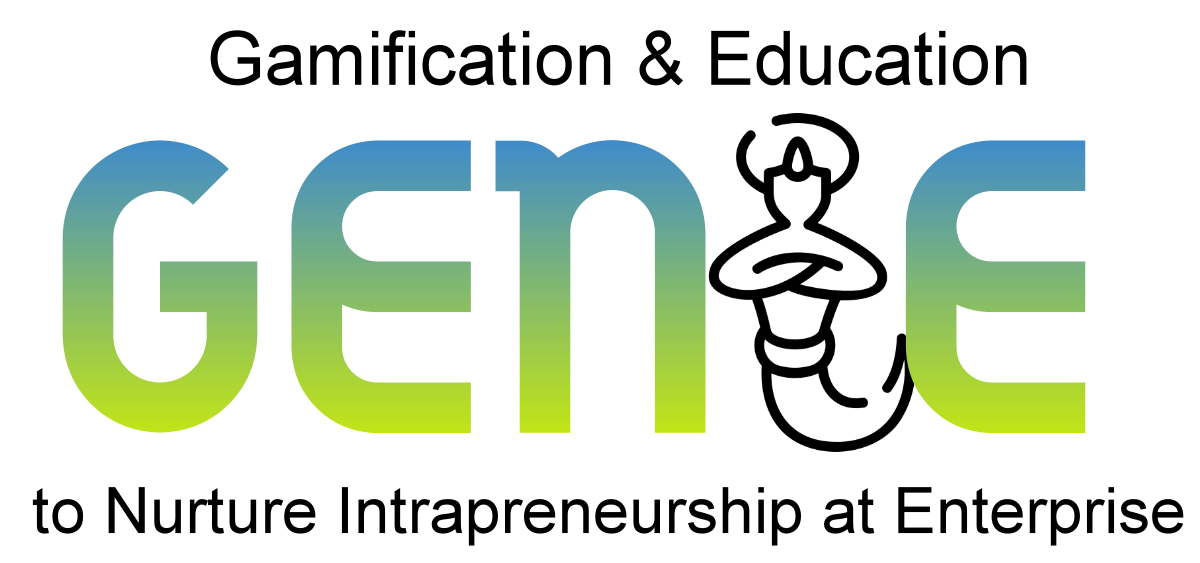 genieproject.eu
Vielen Dank!